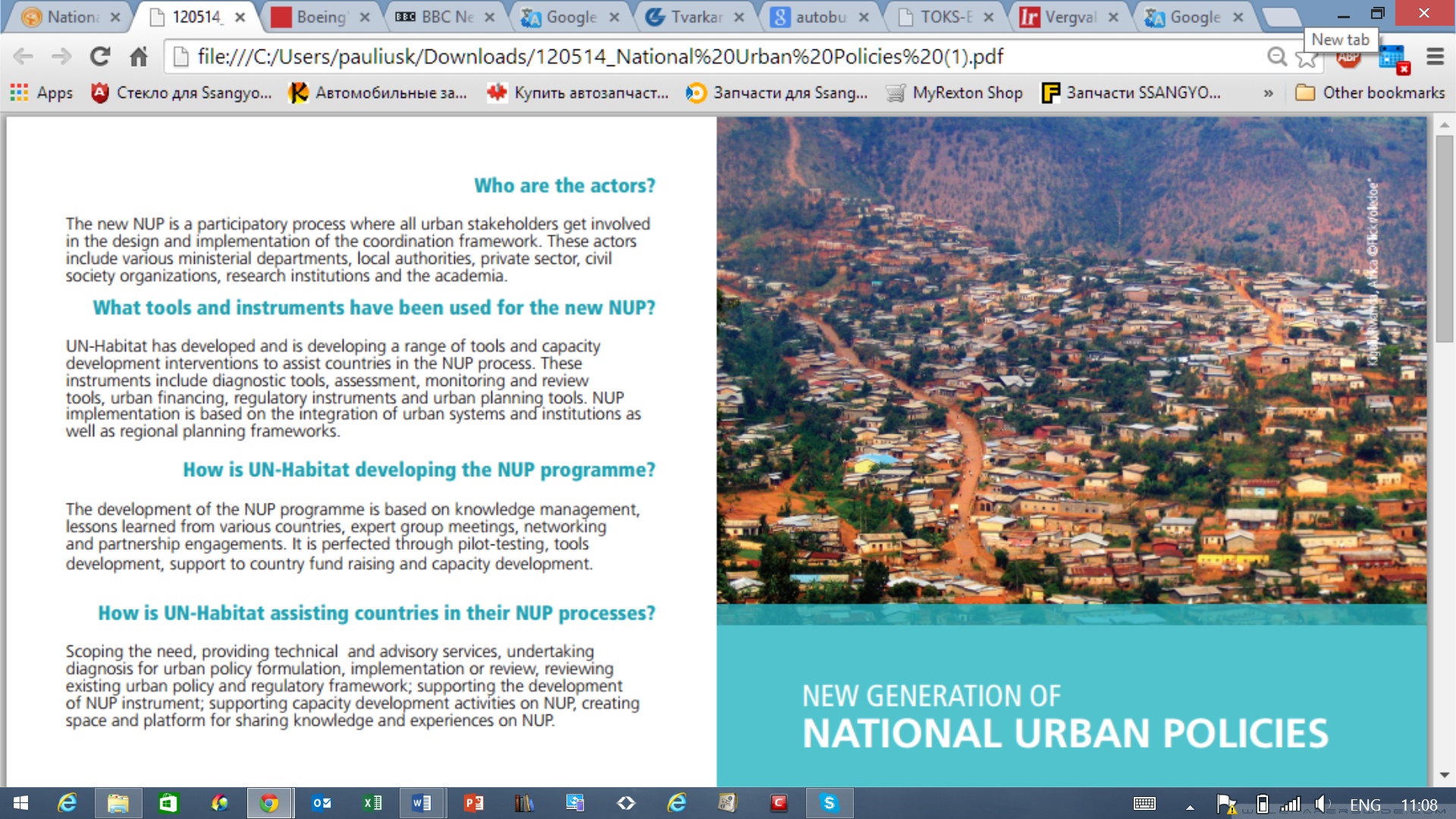 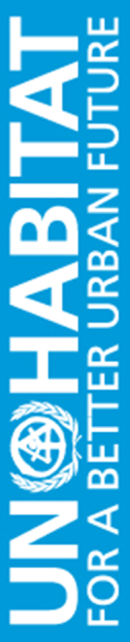 1
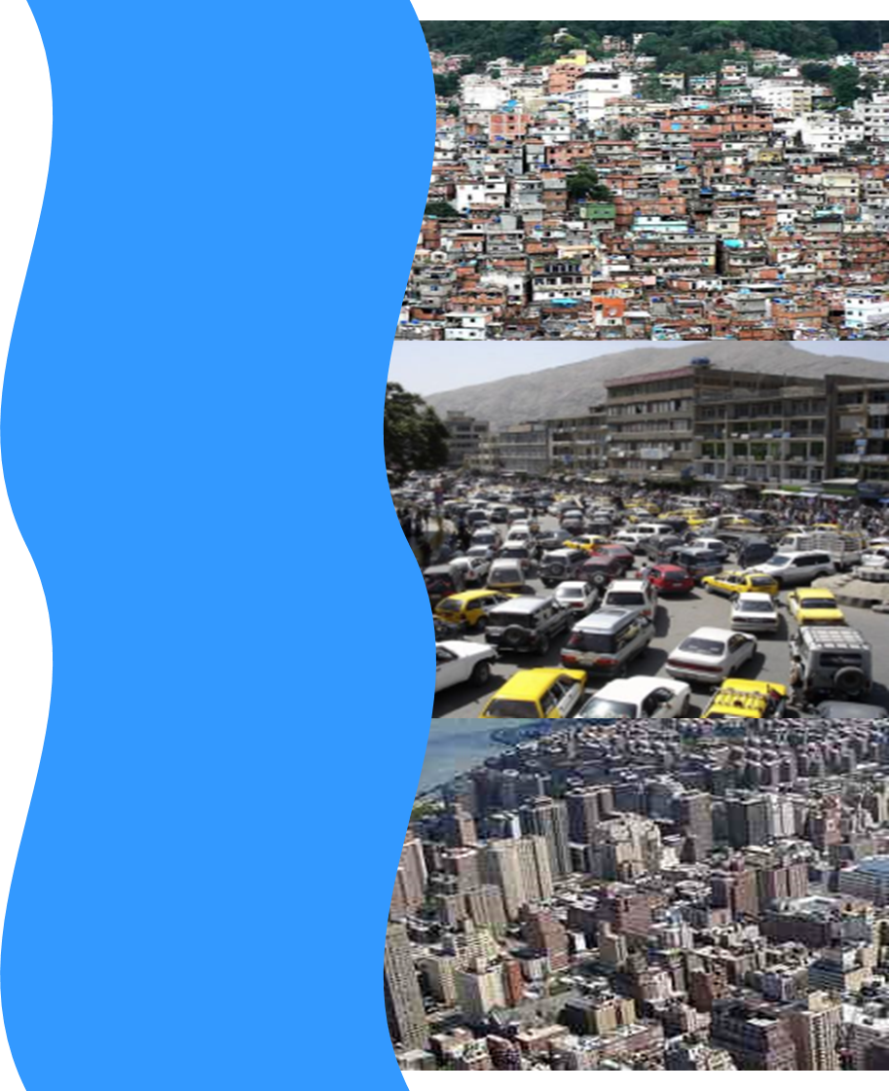 Политика градостроительства: 
Рамки для быстрой диагностики		

…
, … , … 2014 г.
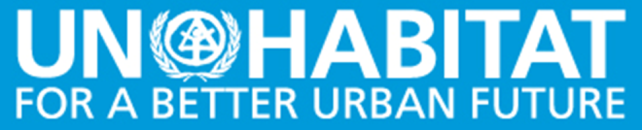 2
ООН-Хабитат
Новая Тематическая структура Программы:
Городское планирование:
Нпр. Адаптация и неитрализация перемен климата;
Управление городами:
Вкл. Земельная администрация и законодательство;
Городская экономика:
Нпр. Создание рабочих мест для молодежи, муниципальные финансы; 
Коммунальные услуги:
Водоснабжение, канализация, енергетика, транспорт, обращение с отходами…
Жилье, вкл. улучшение неформального жилья;
Сокращение риска и реабилитация;
Исследования и наращивание потенциала.
Два основных направления:
Национальные политики градостроительства;
Рост городов.
3
Руководящие принципы и основные двигатели:
Новая повестка дня ООН для городов
…Новая модель урбанизации…
… инновации и развитие потенциала…

…развитие и внедрение национальных политик урбанизации…
4
Рамки для быстрой диагностики
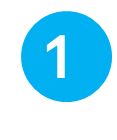 ЗАЧЕМ?
ОБОСНОВАНИЕ, ВИДЕНИЕ, ЦЕЛЬ, ЦЕННОСТИ И ПРИНЦИПЫ
УРБАНИЗАЦИЯ: ДВИЖУЩИЕ СИЛЫ, ТЕНДЕНЦИИ И ПРОГНОЗЫ
ГОРОДСКОЕ ЗАКОНОДАТЕЛЬСТВО
Регулирование земельных отношений
Местные власти, функции и обязанности
ГОРОДСКОЕ РЕГУЛИРОВАНИЕ
Защита общественного пространства
Защита прав на применение легко возводимых строительных конструкций
Составление планов
Строительные нормы
ГРАДОСТРОИТЕЛЬНЫЕ ПЛАНЫ: ИНСТРУМЕНТЫ ВНЕДРЕНИЯ ЖИЛИЩНАЯ ПОЛИТИКА И РЕГУЛИРОВАНИЕ ЖИЛИЩНЫХ ВОПРОСОВ
ИНФРАСТРУКТУРА И БАЗОВЫЕ УСЛУГИ
•	Водоснабжение и санитария
•	Энергоснабжение
•	Транспорт и мобильность
•	Сточные воды
•	Обращение с городскими отходами
•	Средства связи и другое
VII.	ГОРОДСКАЯ ЭКОНОМИКА И МУНИЦИПАЛЬНЫЕ ФИНАНСЫ
•	Муниципальное финансирование
•	Экономическое развитие на местном уровне – создание рабочих мест
•	Система взаимовыгодного землепользования
VIII.	ПРЕДЛОЖЕНИЕ ДЛЯ СИСТЕМЫ ГОРОДОВ
•	динамика основных городов, в том числе столиц
•	варианты стратегии развития средних городов
•	варианты стратегии развития малых городов, деревень и поселений
IX.	ДРУГИЕ ВОПРОСЫ СТРАТЕГИЧЕСКОЙ ВАЖНОСТИ
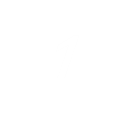 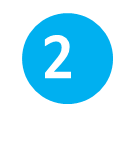 ЧТО?
3
КАК?
РЕКОМЕНДУЕМЫЕ МЕРЫ, ПОДХОДЫ И ДОРОЖНАЯ КАРТА
5
Зачем нужна ГП?
Рамки для урбанизации устарели, не сопутствуют устойчивому развитию
 Проблемы быстрого роста территорий, сегрегации по уровню доходов, нужда много передвигаться и пространственное неравенство присутствуют во многих системах городовсб странах спереходной экономикой
 Помогает подготовится к разным стадиям урбанизации: воспользоваться социальными и экономическими преимуществами урбанизации
 Предлагает рамки для гоударственной политики на пути к компактной, включающeй, соединенной и интегрированной системы городов.
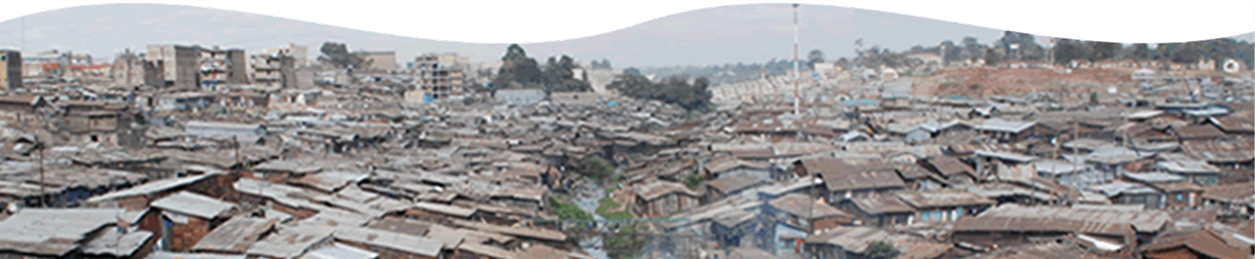 6
Свойства эффективной ПГ?
По средствам
Понятная
Прагматическя (приоритеты и катализаторы)
Сориентированна на действие
Воплощаема
Включающая
Процесс + сущность + политика
7
Цикл общественной политики и будни развития политики
инициирование, 
разработка и 
реализация
ПОСЛЕДОВАТЕЛЬНЫЙ ЦИКЛ ПОЛИТИКИ
Решение принять решение
Определение проблем
Прогнозирование
Постановка целей и приоритетов
Анализ вариантов
Реализация политики
Мониторинг и контроль
Оценка и ревизия
Объем управления: многоуровневый
Тематический охват: 
мульти-секторный
Территориальный охват: многомасштабный
... итеративный... фрагментарный... сложный ...
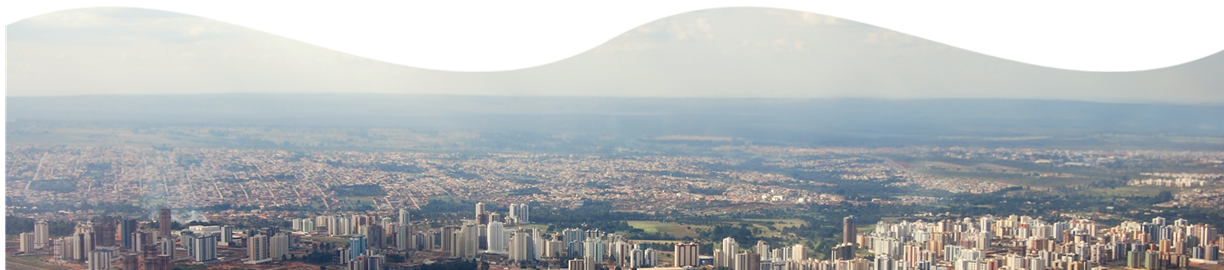 8
Рамки для быстрой диагностики
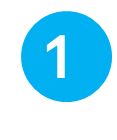 ЗАЧЕМ?
ОБОСНОВАНИЕ, ВИДЕНИЕ, ЦЕЛЬ, ЦЕННОСТИ И ПРИНЦИПЫ
УРБАНИЗАЦИЯ: ДВИЖУЩИЕ СИЛЫ, ТЕНДЕНЦИИ И ПРОГНОЗЫ
ГОРОДСКОЕ ЗАКОНОДАТЕЛЬСТВО
Регулирование земельных отношений
Местные власти, функции и обязанности
ГОРОДСКОЕ РЕГУЛИРОВАНИЕ
Защита общественного пространства
Защита прав на применение легко возводимых строительных конструкций
Составление планов
Строительные нормы
ГРАДОСТРОИТЕЛЬНЫЕ ПЛАНЫ: ИНСТРУМЕНТЫ ВНЕДРЕНИЯ ЖИЛИЩНАЯ ПОЛИТИКА И РЕГУЛИРОВАНИЕ ЖИЛИЩНЫХ ВОПРОСОВ
ИНФРАСТРУКТУРА И БАЗОВЫЕ УСЛУГИ
•	Водоснабжение и санитария
•	Энергоснабжение
•	Транспорт и мобильность
•	Сточные воды
•	Обращение с городскими отходами
•	Средства связи и другое
VII.	ГОРОДСКАЯ ЭКОНОМИКА И МУНИЦИПАЛЬНЫЕ ФИНАНСЫ
•	Муниципальное финансирование
•	Экономическое развитие на местном уровне – создание рабочих мест
•	Система взаимовыгодного землепользования
VIII.	ПРЕДЛОЖЕНИЕ ДЛЯ СИСТЕМЫ ГОРОДОВ
•	динамика основных городов, в том числе столиц
•	варианты стратегии развития средних городов
•	варианты стратегии развития малых городов, деревень и поселений
IX.	ДРУГИЕ ВОПРОСЫ СТРАТЕГИЧЕСКОЙ ВАЖНОСТИ
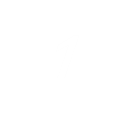 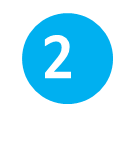 ЧТО?
3
КАК?
РЕКОМЕНДУЕМЫЕ МЕРЫ, ПОДХОДЫ И ДОРОЖНАЯ КАРТА
9
1. Обзор урбанизации: ведущие силы, тенденции и проекции
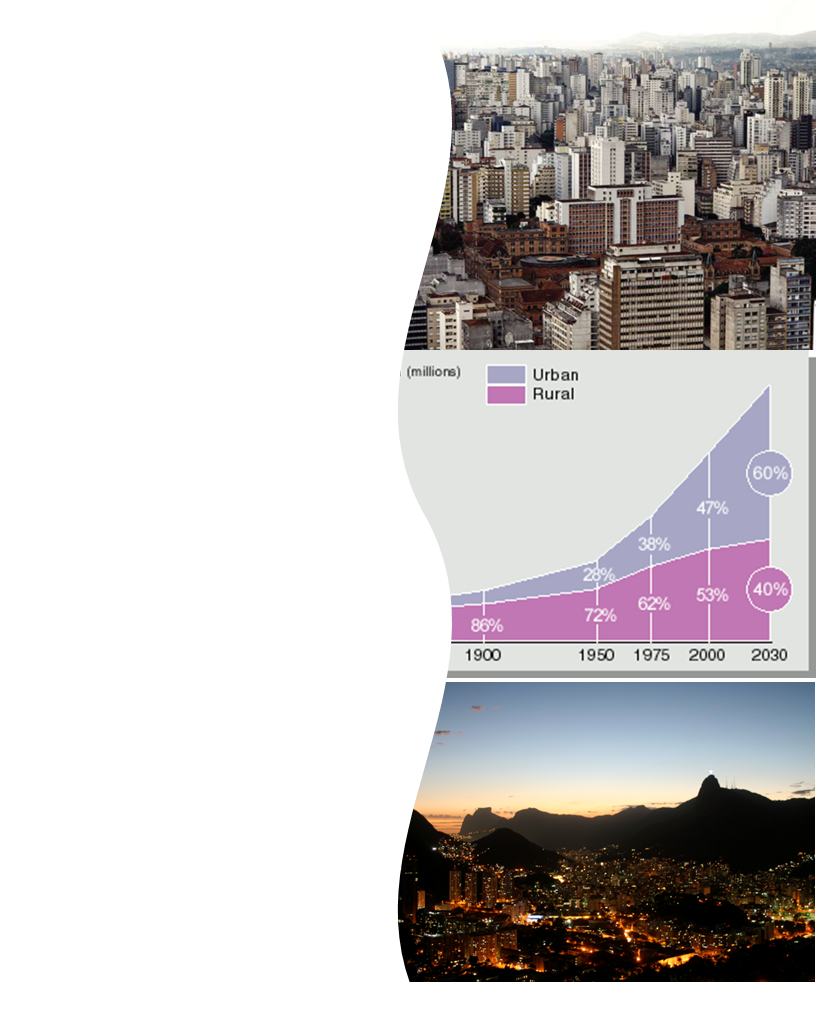 Стратегическая идентификация конкретных ведущих сил урбанизации (экономических, демографических, политических, социальных, экологических, региональных, национальных и т.д.)
Основные факты, статистика и данные
Динамика популяции и тенденции в связи с узорами и результатами урбанизации
10
2. Анализ пространственнойи популятивной динамики
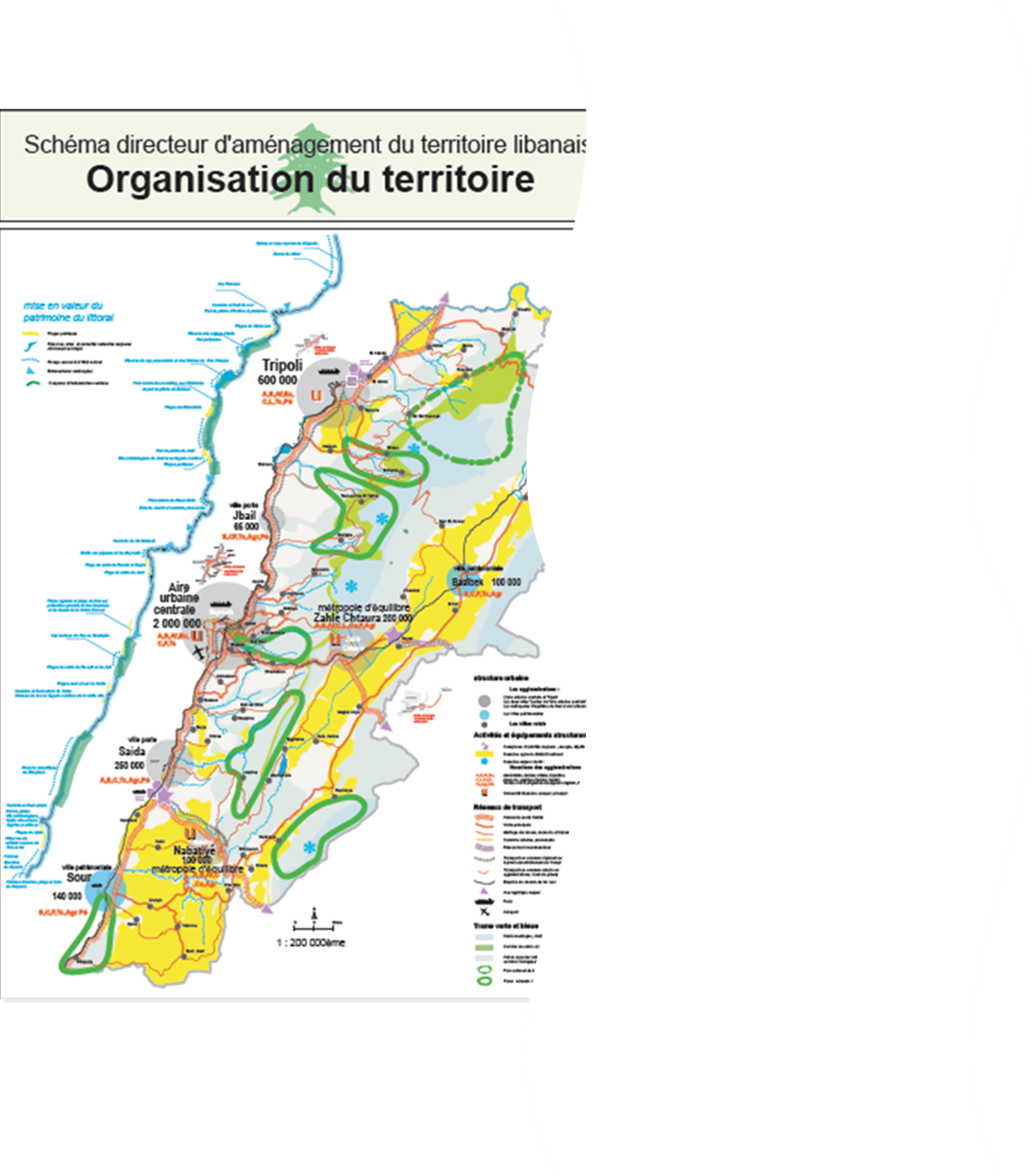 Признается  взаимодополняемость, взаимосвязанность интегрированной системы городов (основанный на функциях и динамике каждого из них) 
Основанный на демографической динамике и проекциях,
Может начертить eволюцию и проекции пространственного распределения городов и поселений на 30 лет. 
Может преdложить лучшее распределение наступающих городских систем или их дополнений по улучшеннойсистеме риныятиыя решений, основанной на принципах компактности, соединения,  интеграции и включемости
11
3. Городское законодательство
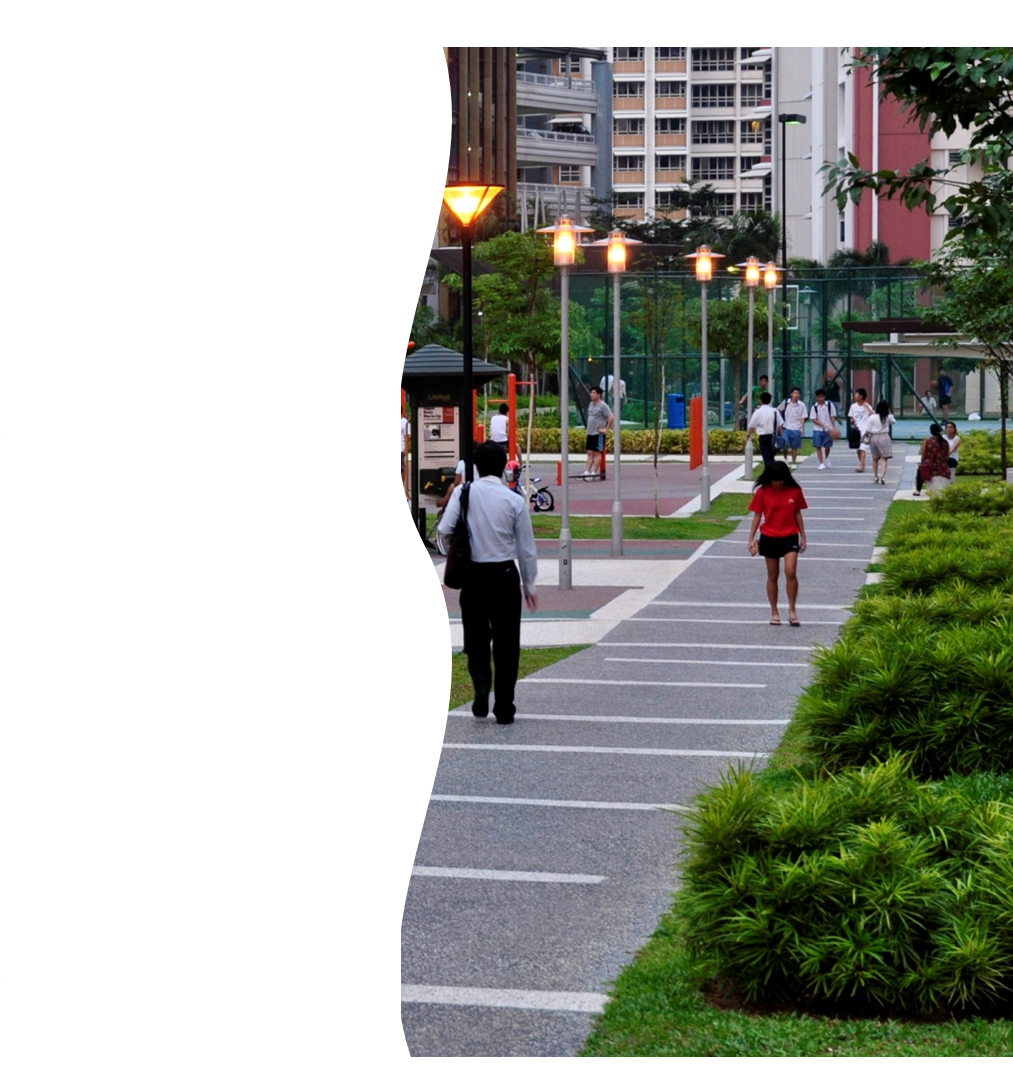 Пересмотреть процессы законодательства; 
Наметить все правовые памки, касающийся градостроительства;
Применение Законов;
Установить, что требует улучшения.
12
4. Городское регулирование
Регулирование и защита общего пространства: определение границ общественного пространства является основополагающей функцией городского планирования.
Регулирование в области застройки и развития города
Регулирование вопросов проектирования в привязке к местности – информационная система по земельным вопросам (кадастр)
Строительные нормы и правила 
Изучить Права, Обязанности и Ограничения (ПОО)
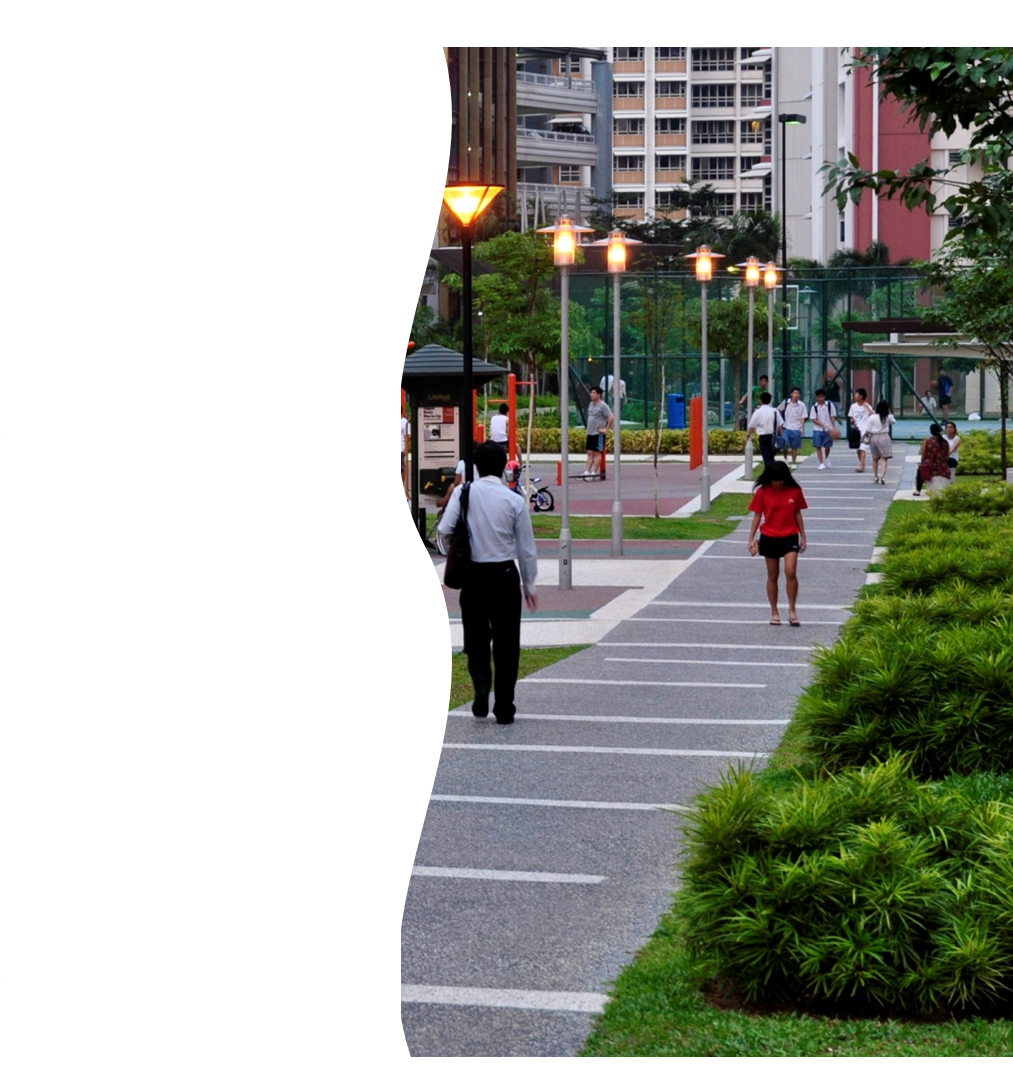 13
5. Городское планирование: инструменты для реализации
Оценивает роль городского планирования для того, чтобы обеспечить качественное планирование городской среды (городское планирование и проектирование – определение завершённых/целостных городских форм)
Внимание выделению открытых пространств
Правильное размещение и связность дорожно-уличной сети
Основания для выделения строительных участков.  Гарантии адекватного предоставления участков под застройку
Обеспечение реализуемости с учётом местных условий
Хорошо спланированное расширение городов, застройка в прежних границах и строительство новых городов.
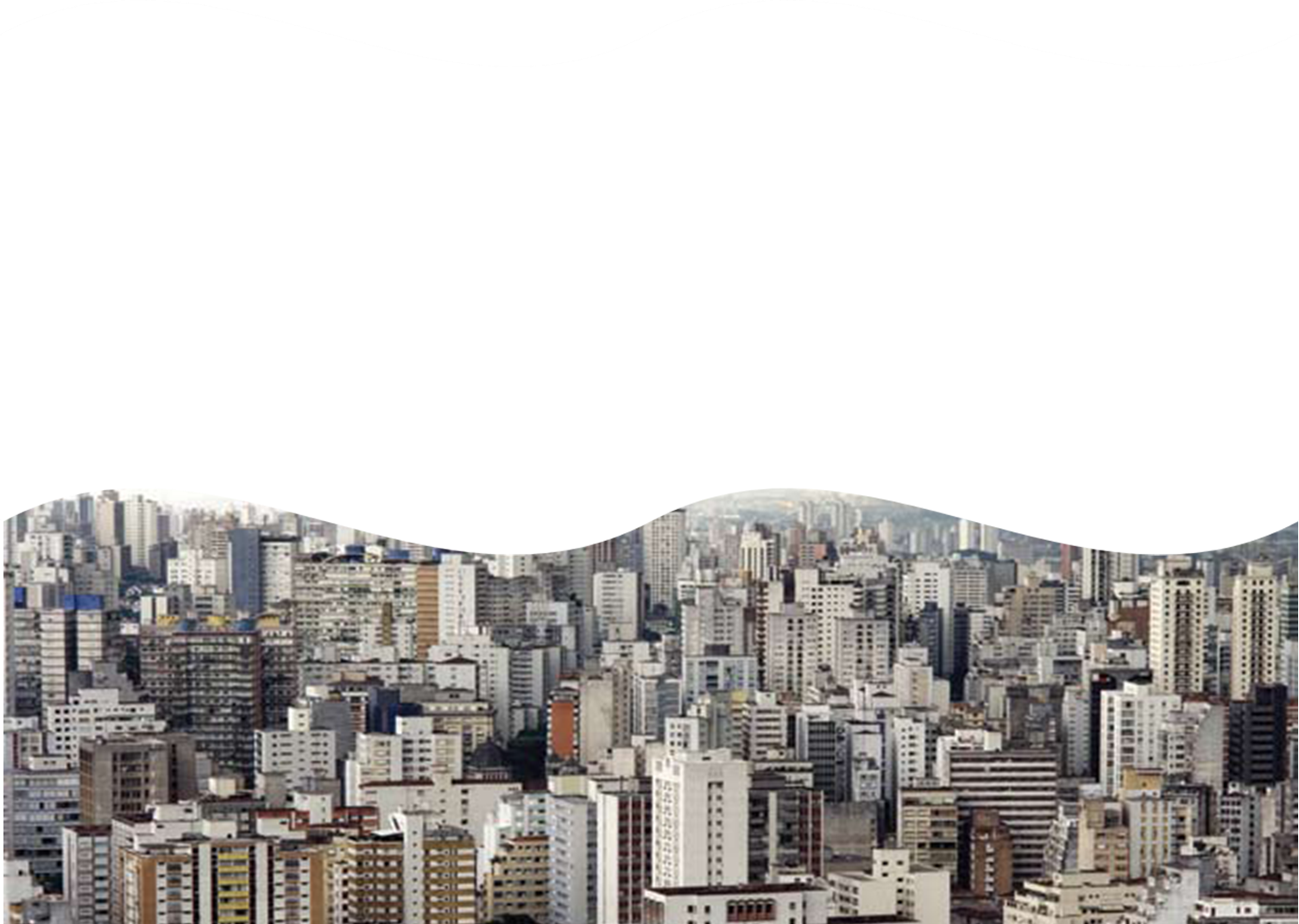 14
6. Жилищная политика и регулирование
Основное внимание – потребностям, спросу, динамике жилищного сектора и имеющимся подходами по обеспечению прав человека на пригодное для проживания жильё. 
Анализ физической и финансовой доступности жилья
Продвижение финансовой модели для строительства доступного жилья
Обозначение роли частного сектора
Обозначение роли государственного сектора
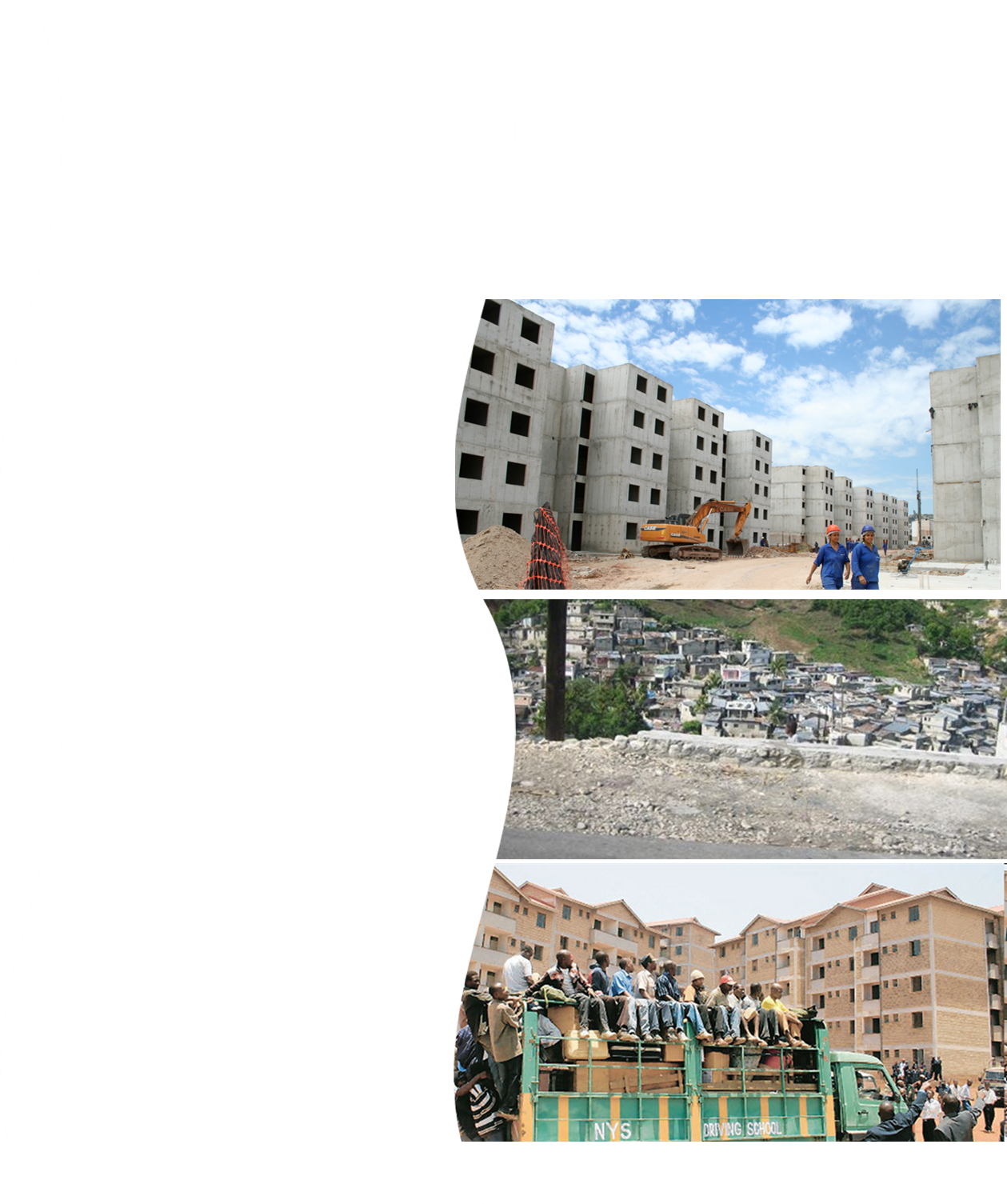 15
7. Инфраструктура и базовые услуги
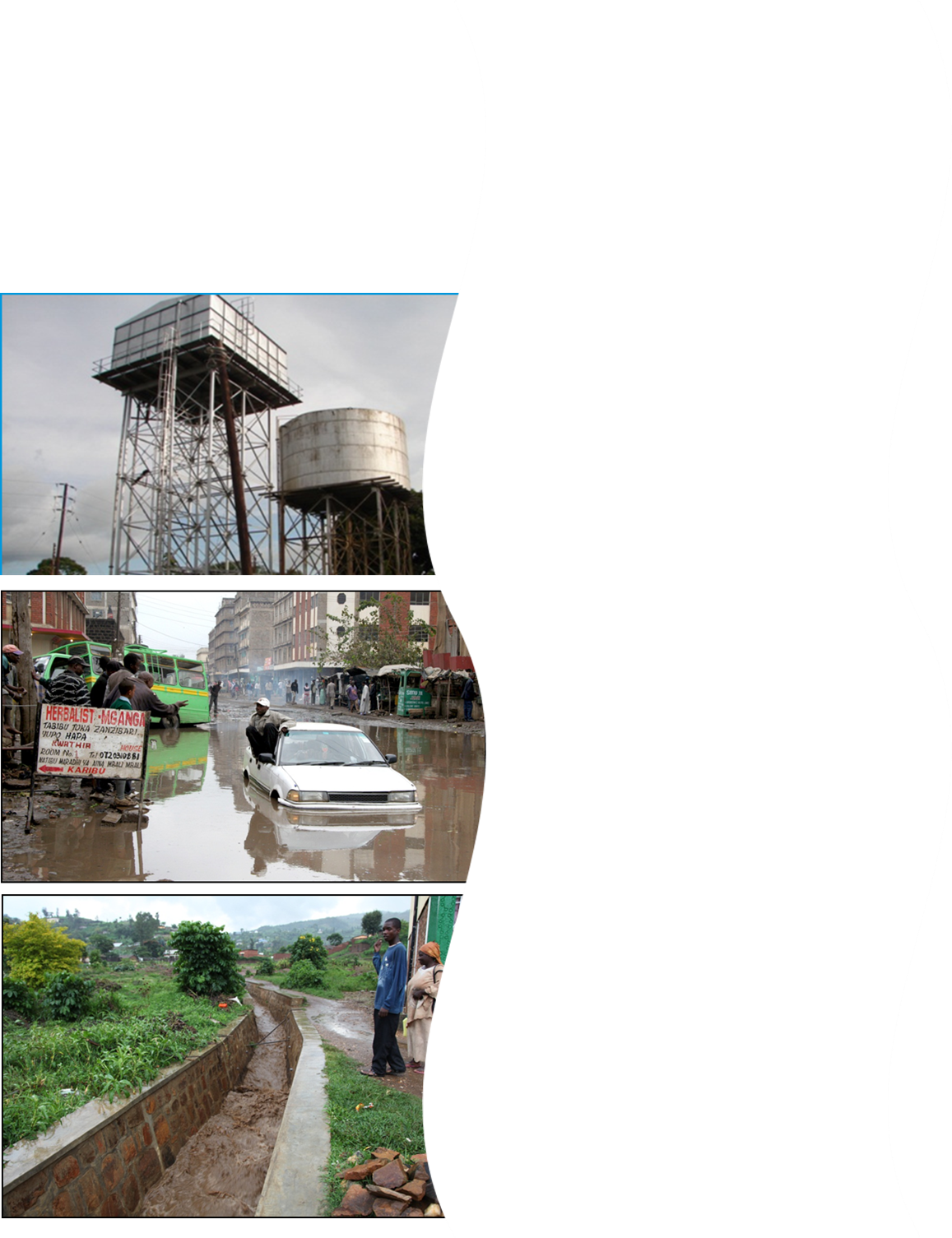 I. Водоснабжение и санитария
Снабжение и обеспечение доступа к воде соответствующего качества для разных групп пользователей
Регулирование деятельности эксплуатационных служб
II. Энергетика
Энергоресурсы, пути повышения эффективности, потребности/спрос, устойчивость и связь с другими секторами (зелёная экономика, экология, качество жизни, безопасность и т.п.)
III. Транспорт и мобильность
Рассмотрение проблемы эффективности при передвижении по городу и разные потребности в передвижении людей и товаров
16
7. Инфраструктура и базовые услуги (продолжено)
IV. Ливневая канализация
Рассматриваются вопросы топографии, борьбы с наводнениями, оползнями в разных городских ландшафтах и масштабах, при разном пространственном расположении.
V. Вывоз городских отходов
Рассматриваются вопросы производства и вывоза жидких и твёрдых отходов, их переработки и повторного использования, организации городских свалок
VI. Телекоммуникация и другие услуги
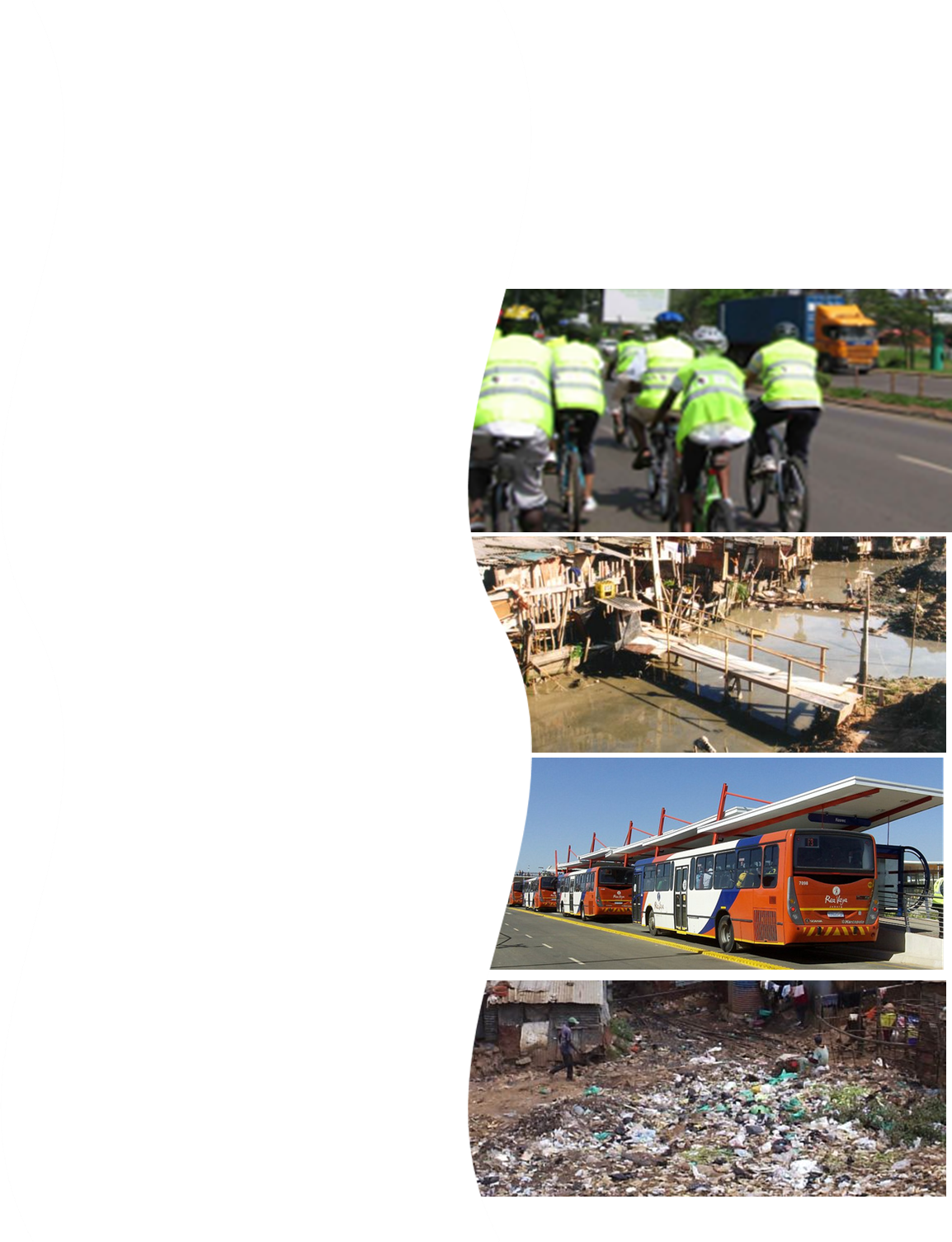 17
8. Городская экономика и муниципал. финансирование
I. Муниципальное финансирование 
Существующие и потенциальные источники финансирования, механизмы и возможности придания финансовой устойчивости городскому управлению.  Бюджетный процесс управления доходами и расходами.
II. Развитие местной экономики – создание рабочих мест
Рассматриваются меры стимулирования роста возможностей трудоустройства, особенно для молодёжи
18
8. Городская экономика (продолжено)
Системы взаимовыгодного землепользования
перечитывает учреждения / органы, которые могут эффективно и результативно собирать, распределять, управлять и взять под учет городское финансирование. 
Оценивает распределение возростающейшенности земель в качестве средства мобилизации ресурсов для развития городов.
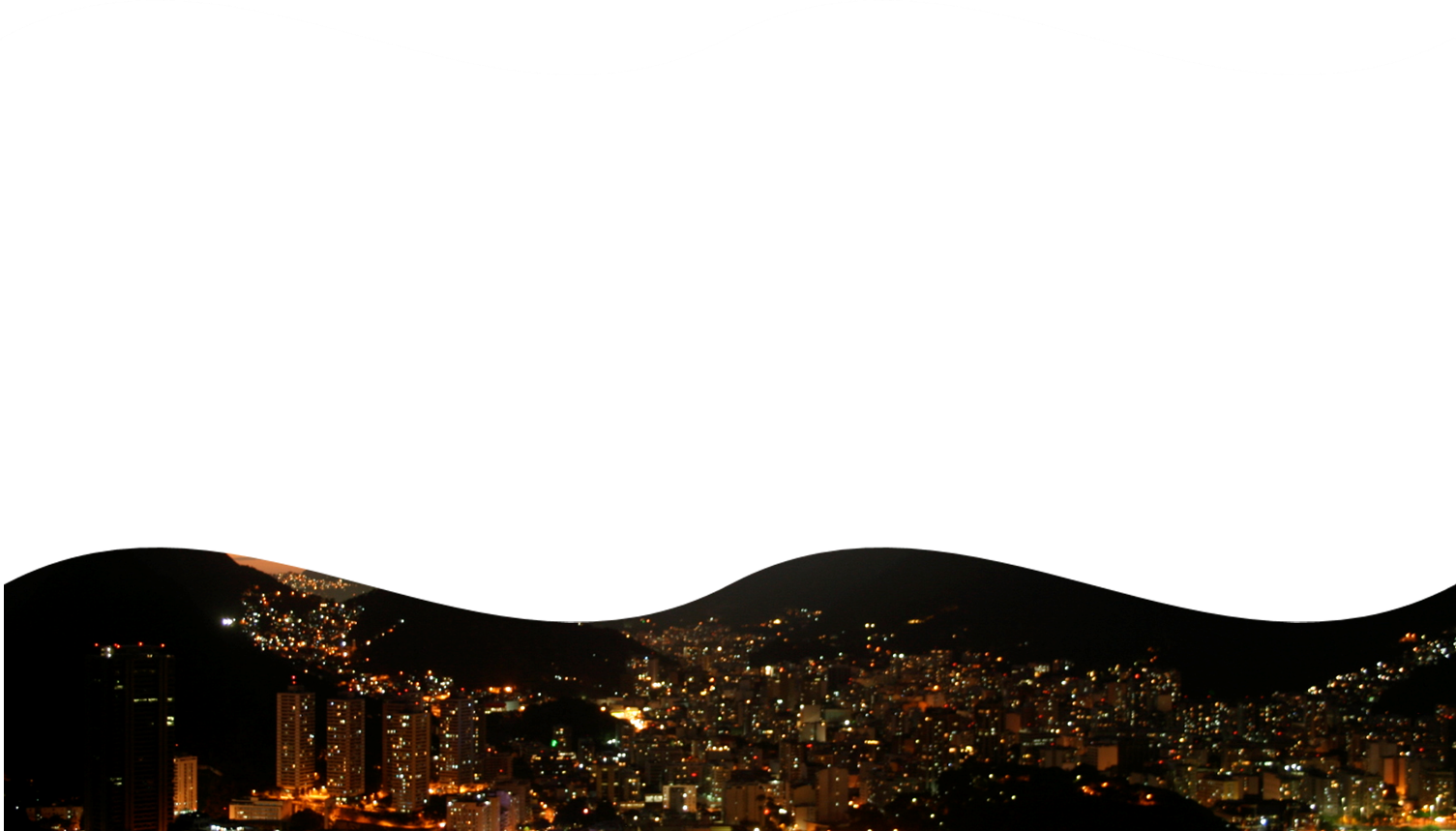 19
9. Предложение по рассмотрению системы городов
I. Динамика развития основных городов, в том числе столиц
Основные города в качестве магнитов, притягивающих экономический рост
Управление крупными городами может потребовать специальных направлений городской политики, в том числе и особых правовых актов
II. Варианты политики в отношении средних городов
Потенциально могут расширяться и расти, при этом особое внимание надо уделить экономически жизнеспособным направлениям роста, чтобы не допустить возникновения негативных последствий, связанных с возникновением мегаполисов.
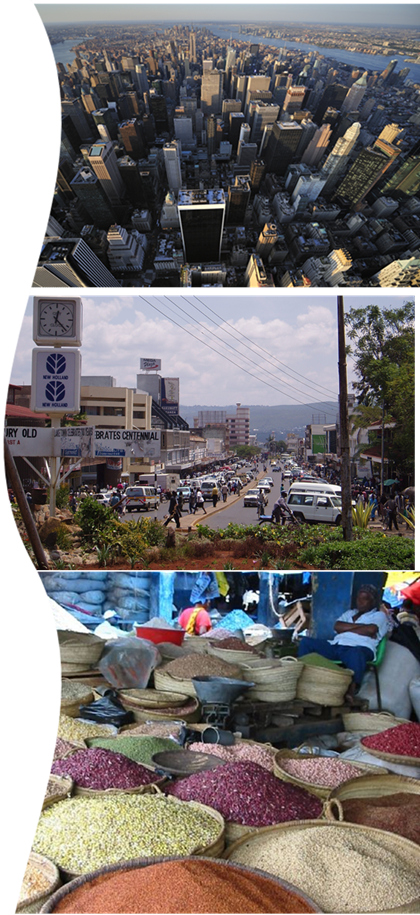 20
9. Рассмотрениe системы городов (продолжено)
III. Варианты политики для городов и посёлков, известных своими рынками
Критически важные факторы возникновения городских форм в сельской местности
Ясные подходы к развитию рыночных городов и посёлков, обеспечивающие предоставление населению необходимых городских услуг по разумной цене.
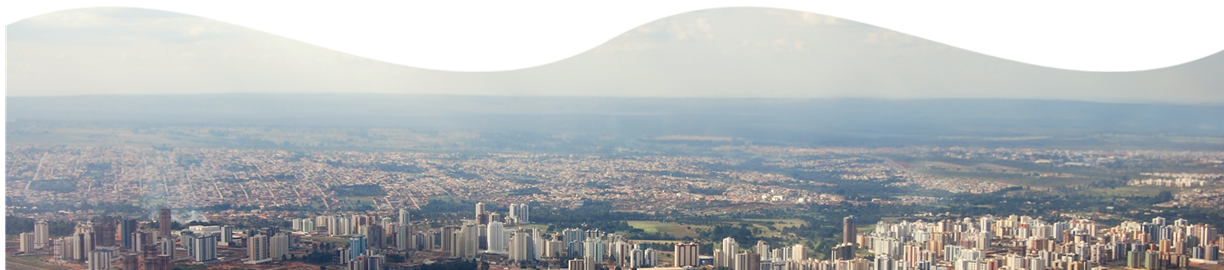 21
Рамки для быстрой диагностики
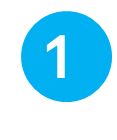 ЗАЧЕМ?
ОБОСНОВАНИЕ, ВИДЕНИЕ, ЦЕЛЬ, ЦЕННОСТИ И ПРИНЦИПЫ
УРБАНИЗАЦИЯ: ДВИЖУЩИЕ СИЛЫ, ТЕНДЕНЦИИ И ПРОГНОЗЫ
ГОРОДСКОЕ ЗАКОНОДАТЕЛЬСТВО
Регулирование земельных отношений
Местные власти, функции и обязанности
ГОРОДСКОЕ РЕГУЛИРОВАНИЕ
Защита общественного пространства
Защита прав на применение легко возводимых строительных конструкций
Составление планов
Строительные нормы
ГРАДОСТРОИТЕЛЬНЫЕ ПЛАНЫ: ИНСТРУМЕНТЫ ВНЕДРЕНИЯ ЖИЛИЩНАЯ ПОЛИТИКА И РЕГУЛИРОВАНИЕ ЖИЛИЩНЫХ ВОПРОСОВ
ИНФРАСТРУКТУРА И БАЗОВЫЕ УСЛУГИ
•	Водоснабжение и санитария
•	Энергоснабжение
•	Транспорт и мобильность
•	Сточные воды
•	Обращение с городскими отходами
•	Средства связи и другое
VII.	ГОРОДСКАЯ ЭКОНОМИКА И МУНИЦИПАЛЬНЫЕ ФИНАНСЫ
•	Муниципальное финансирование
•	Экономическое развитие на местном уровне – создание рабочих мест
•	Система взаимовыгодного землепользования
VIII.	ПРЕДЛОЖЕНИЕ ДЛЯ СИСТЕМЫ ГОРОДОВ
•	динамика основных городов, в том числе столиц
•	варианты стратегии развития средних городов
•	варианты стратегии развития малых городов, деревень и поселений
IX.	ДРУГИЕ ВОПРОСЫ СТРАТЕГИЧЕСКОЙ ВАЖНОСТИ
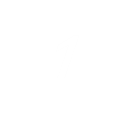 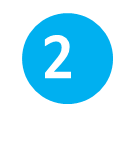 ЧТО?
3
КАК?
РЕКОМЕНДУЕМЫЕ МЕРЫ, ПОДХОДЫ И ДОРОЖНАЯ КАРТА
22
РЕКОМЕНДУЕМЫЕ МЕРЫ, ПОДХОДЫ И ДОРОЖНАЯ КАРТА
(Kaк и Что)
I.  Краткий анализ и рекомендуемые варианты
Варианты и сценарии НГП, в том числе институциональные механизмы, стратегические реформы, сбор научных данных и доказательств, процесс формирования политики, возможности и риски
Определение степени приоритетности некоторых направлений принятия стратегически важных мер на национальном, региональном или местном уровне в поддержку подготовки и реализации НГП.
II.  Стратегия эффективной реализации: городские институции
III.  Дорожная карта по подготовке и реализации НГП
Подробный план: меры, результаты и основные вехи, требуемые ресурсы
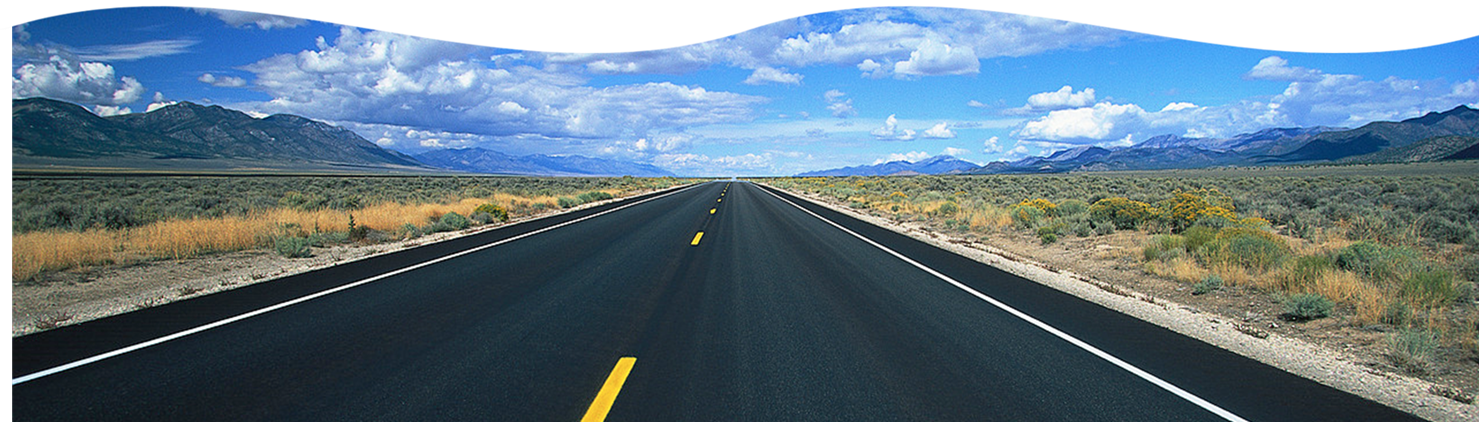 23
Роль ООН-Хабитат
Чем вам может содействовать ООН-Хабитат?
 
Сотрудничать в срочной диагностике
Сотрудничать на протяжении всего процесса НГП: на этапах формирования, реализации, мониторинга и оценки
Разработать и осуществить надзор за тем, чтобы в процессе приняли участие все заинтересованные лица и организации
Сотрудничать в разработке основных рамок для создания интегрированного пространства
Обеспечить интеграцию на уровне город - регион при планировании
24
Развитие потенциала («КТО?»)
Начало: разработка и учебный семинар; 
Этап I: оценка предпосылок в каждой стране, в том числе определения пробелов в потенциале; 
Этап II: создание индивидуальной программы в каждой стране для заполнения выявленных пробелов; 
Этап III: только когда пробелы заполнены, начинается разработки и осуществления политики, на деле тестирования и пилотирования знаний, навыков, инструментов, разработанных в рамках программы.
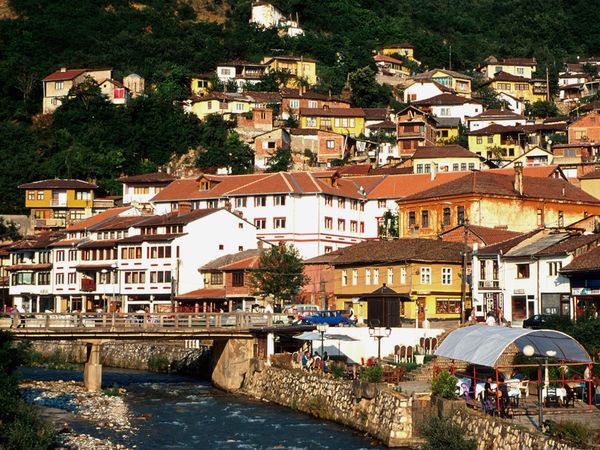 25
Разные логики развития политики
Понимание функий системы управления 



Установление первопричин проблем


 
Разработка стратегической политики
Система управления: кто чем занимается
Каковы уставные функции учреждений
Как учреждения фактически работают вместе
Возникают ли проблемы из за пробелов  и дубляжа?
Помогают-ли принимаемые меры решить проблемы?
Что негативно влияет на качество жизни в городах?
Почему возникают эти недостатки?
Что можно сделать, дла улучшения качества жизни?
Доступны и и устойчивы ли предложенные меры?
Кто должен 
это 
сделать?
Ориентировать систему к ценностям и целям
Договориться о ценностях и принципах
Разработать достижимые цели
Ориентировать систему к ценностям и целям
Распределить ресурсы на внедрение
Назначить
 на роли внедрения
Regional State of the Cities reports
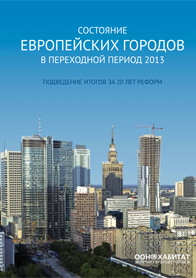 2008 – 2014
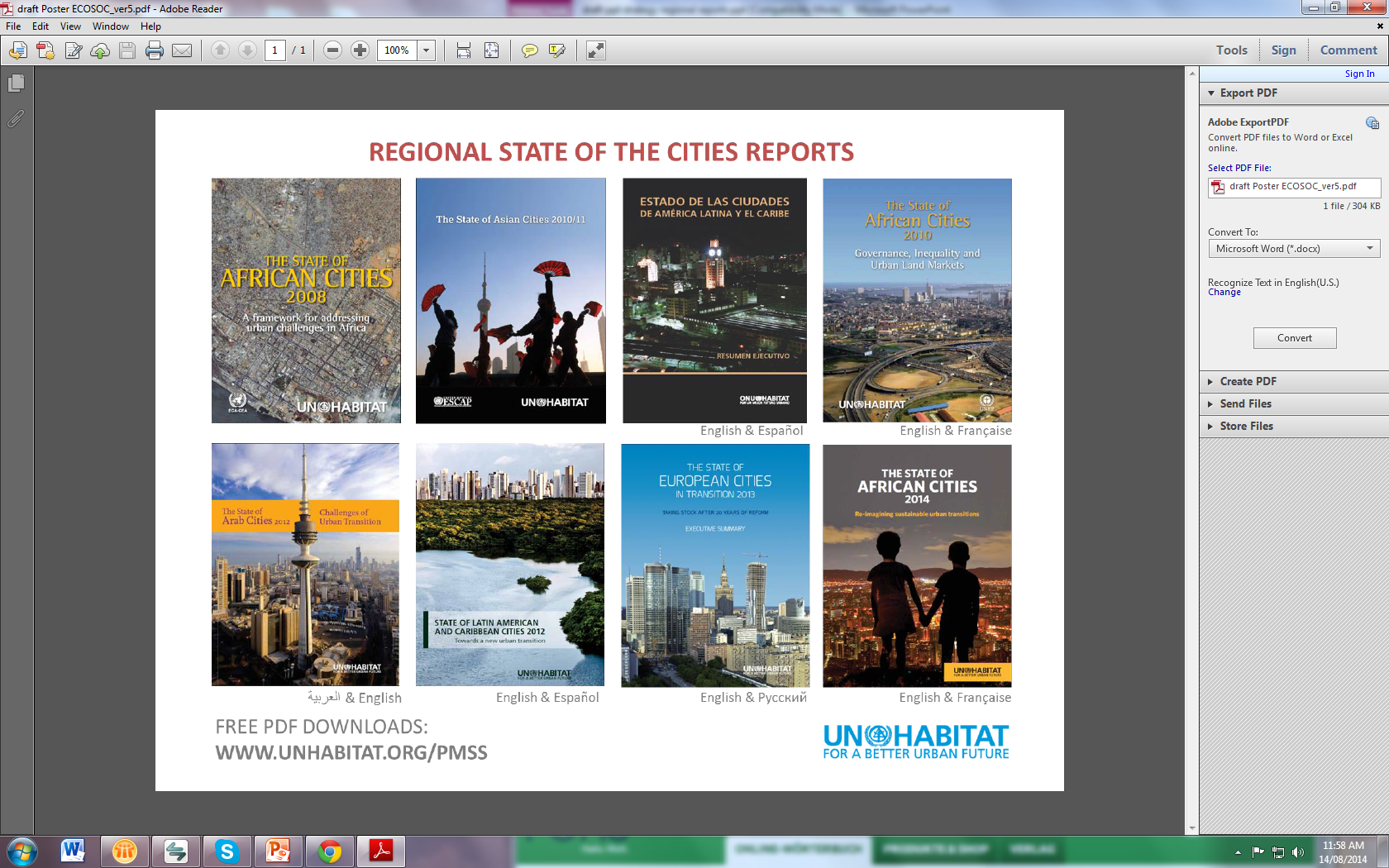 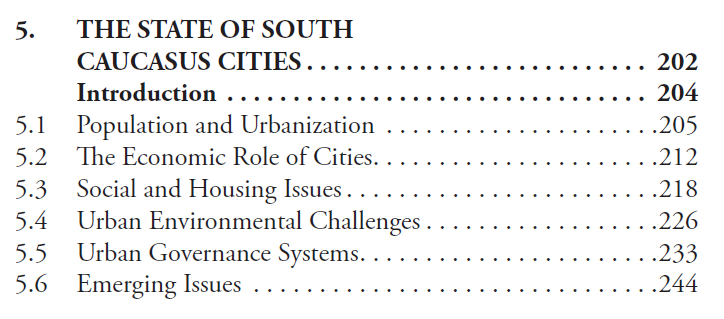 Первые уроки
Решить, какой объем и формы контроли позволяют ваши ресурсы;
Совет и содействие может потребовать меньше ресурсов, чем регулирование и обеспечениe соблюдения;
Осознать устойчивость государственных инвестиций ...
28
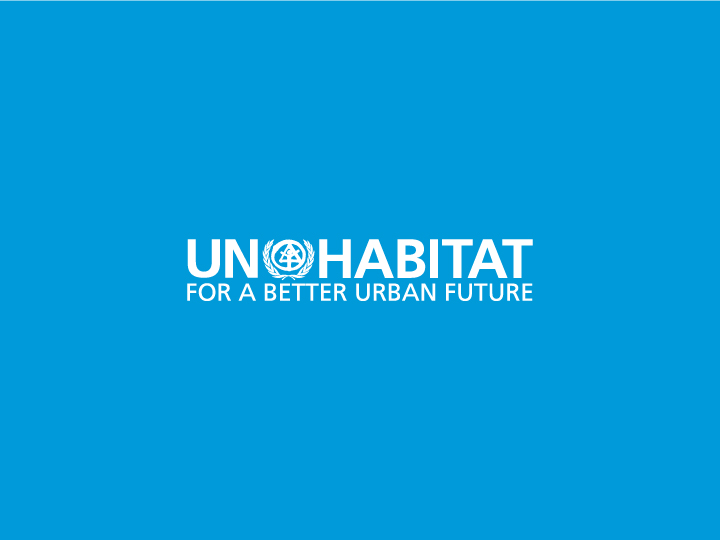 www.unhabitat.org
29
29